Multiple Choice Questions
Length of oesophagus is
25 cm
30 cm
20 cm
15 cm
25 cm
The liver is divided into Rt. Lobe and Lt.Lobe by
Ligamentum Teres
Round ligament
Falciform ligament
Coronary ligament
Ligamentum Teres
Normal sperm count in semen is
50 – 100 million / ml
50 – 150 million / ml
100 – 150 million / ml
100 – 200 million / ml
50 – 100 million / ml
In the epididymis and deferent duct the spermatozoa mature more and are capable of independent movement through liquid medium.
An ejaculation usually consists of 2 to 5 ml of semen
Containing 40 to 100 million spermatozoa per ml
If they are not ejaculated spermatozoa are reabsorbed by the seminiferous tubules
The stored sperms can retain their fertility for several months.
During ejaculation the muscle in the walls of the deferent duct contracts, propelling the spermatozoa towards the urethra
Which one gives support to the breast
Coronary ligament
Ligamentum Bigalow
Falciform ligmentum
Cooper’s ligament
Cooper’s ligament
Y – shaped ligament of Bigelow – Iliofemoral ligament
Y – shaped ligament of Bigelow – Iliofemoral ligament
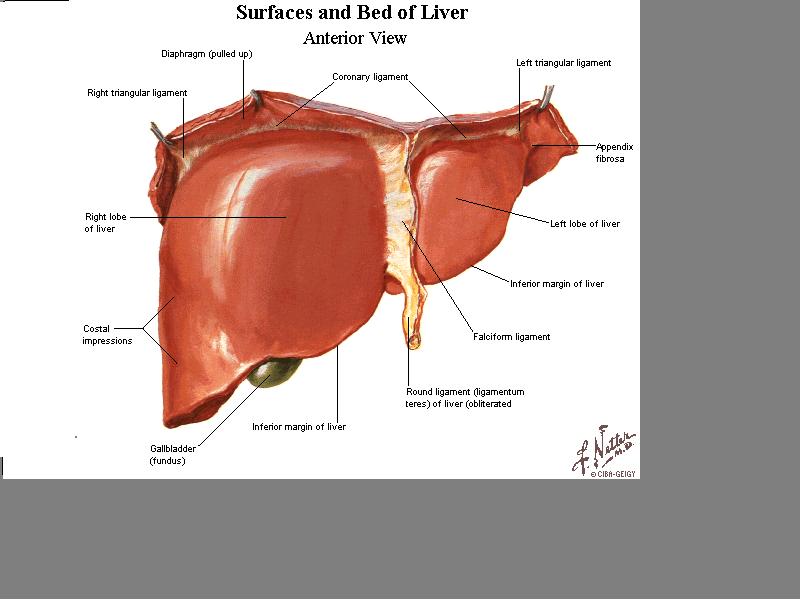 Development of placenta occurs during the ------------- month of pregnancy :
I st 
II nd 
III rd 
IV th
IV th month
By the beginning of the fourth month, the placenta has two components a) a fetal portion, formed by the chorion frondosum and b) a maternal portion by the decidua basalis
Keratosis
somatostatin is secreted by  
	a)      Alpha cells
	b)      Beta cells
	c)      F cells
	d)      Delta cells
Delta cells
The cells which make up the pancreatic islets (islets of Langerhans) are found in clusters .


	they are distributed irregularly throughout the substance of the pancreas

	3 main types of cells 

	α cells secrete glucagon
	β cells secrete insulin
	δ cells secrete several substances including Somatostatin
Abdominal cavity contains all except
  
Kidneys
Urinary Bladder 
Small intestine
Large intestine
Urinary Bladder
Urinary bladder is contained in the pelvic cavity
Floor of the femoral Triangle is not formed by 
Pectineus
Adductor longus
Iliacus
Adductor brevis
Adductor brevis
All are major salivary glands except
Parotid 
Buccal
Submandibular
sublingual
Buccal
The visible portion of tooth above the level of gum is called
Gingiva 
Dentine
Crown
Cementum
Crown
All are regions of the stomach except
Pylorus
Fundus
Hilus
Cardia
Hilus
Endothelium lined spaces present in the liver is called
Sinusoids 
Bile canaliculi
Cystic duct
Lobule
Sinusoids
Duodenal gland is otherwise known as 
Duct of Santorini
Kupffer’s gland
Brunner’s gland
Crypts of Lieberkuhn
Brunner’s gland
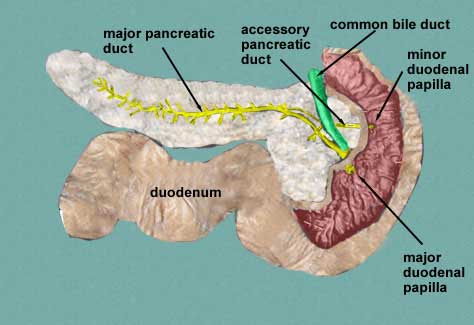 major pancreatic duct of Wirsung
Accessory pancreatic duct of Santorini
How many minor calyces are present in the kidney?

2-3
5-9
8-18
20-25
The parenchyma of each kidney usually drains into seven calyces, three in the upper and two each in themiddle and lower calyces. 

Each of the three segments represents an anatomical and physiologically distinct unit with its own blood supply
				- Bailey & Love’s 
				Short Practice of Surgery
Brunner’s glands are mucous glands. Their ducts pierce the muscularis mucosae to open in the depths of the crypts of Lieberkuhn
Length of small intestine in living person averages about
6.5 m 
5 m
4.5 m 
3 m
The small intestine is continuous with the stomach at the pyloric sphincter and leads into the large intestine at the ileocaecal valve. 
It a little over 5 metres long and lies in the abdominal cavity surrounded by the large intestine. In the small intestine the chemical digestion is completed and most of the absorption of nutrient materials takes place. 
Three parts – duodenum – 25 cm curves around the head of pancreas
Jejunum – 2 metres
Ileum – 3 metres
All are the parts of epididymis except
Head  
Body 
Tail  
acrosome
acrosome
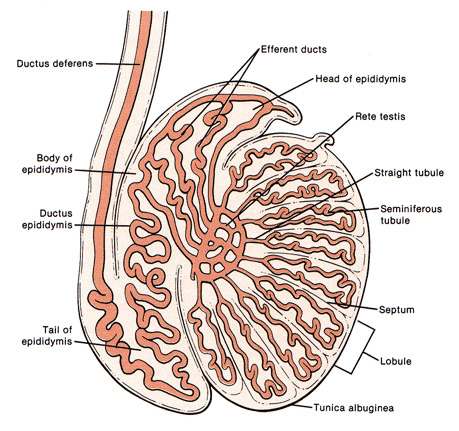 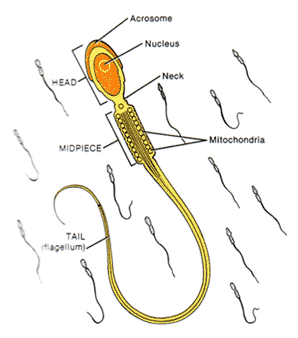 Ureter is lined by 
Stratified squamous epithelium  
Pseudostratified epithelium 
Cuboidal epithelium  
Transitional epithelium
Transitional epithelium
The palatine tonsils are found in the 
Trachea
Oropharynx
Nasopharynx
Larynx
Oropharynx
External urethral sphincter is composed of  
Longitudinal smooth muscle
Transverse smooth muscle
Circular smooth muscle
Skeletal muscle
Skeletal muscle
The sphincter urethrae muscle is often called the ‘external sphincter’. 

It is capable of maintaining continence of urine.

It is a broad band of loosely packed muscle fibres which surround the membranous rurethra spindle fashion

Most fibres are attached laterally to the pubic ramus. They consist of U-shaped loops behind and in fron of the urethra; som, however, freely encircle the urethra while others pass backwards to mingle with the fibro-muscular tissue of the perineal body
Pancreatic duct is otherwise known as :   
Ampulla of Vater
Duct of Santorini
Duodenal Papilla
Duct of Wirsung
Duct of Wirsung
Which of the following is not included in the femoral triangle? 
Femoral Artery
Femoral Nerve
Femoral Vein
Femoral Ligament
Femoral Ligament
Which of the following supplies the muscles of the perineum? 
Pudendal nerve
Sciatic nerve
Femoral nerve
Tibial nerve
Pudendal nerve
Which of the following supplies the muscles of the perineum? 
Pudendal nerve
Sciatic nerve
Femoral nerve
Tibial nerve
Pudendal nerve
Which of the following is not a specific element of duodenal ulcers? 
Primarily affects males
Occasional malignancy
Can lead to weight gain
Affects people over 65
xxxxxxxxxxxx